Цифровой методист
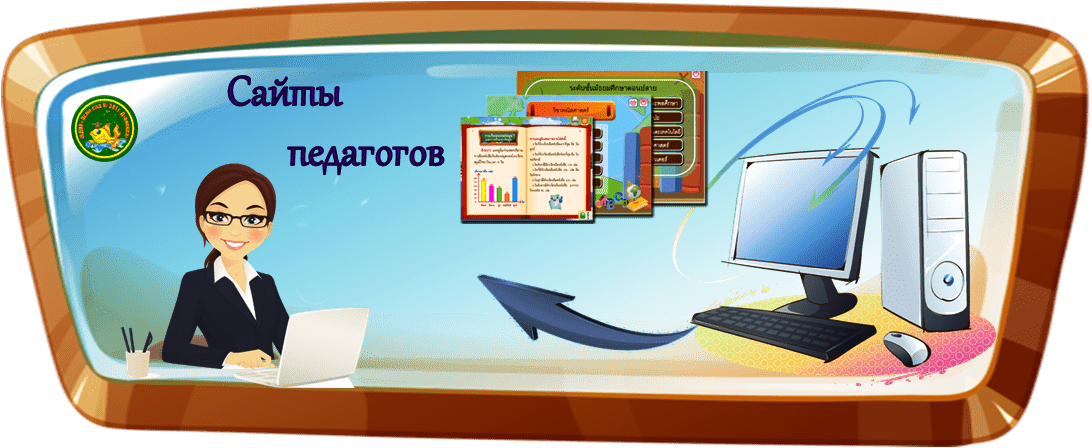 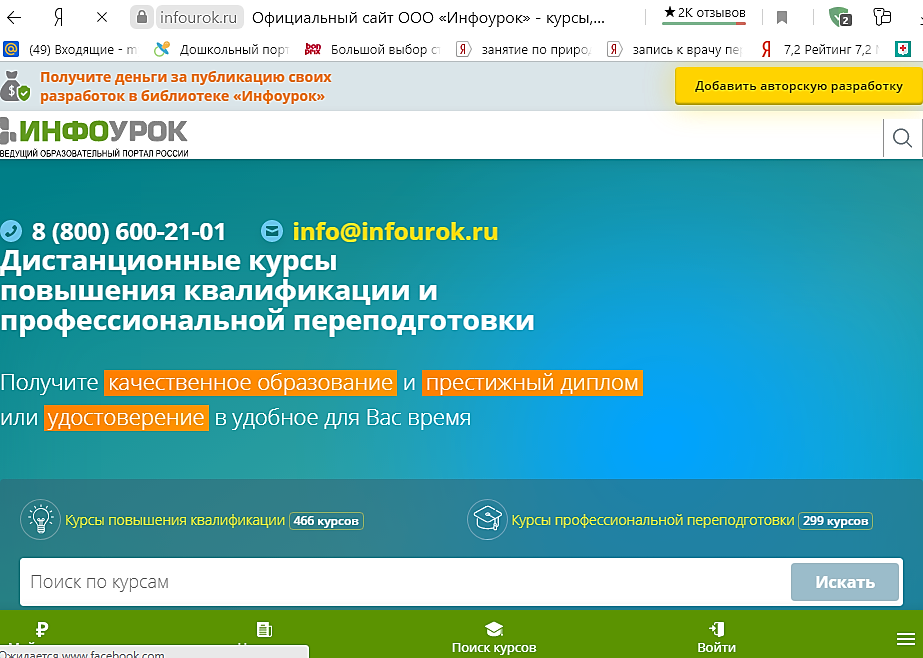 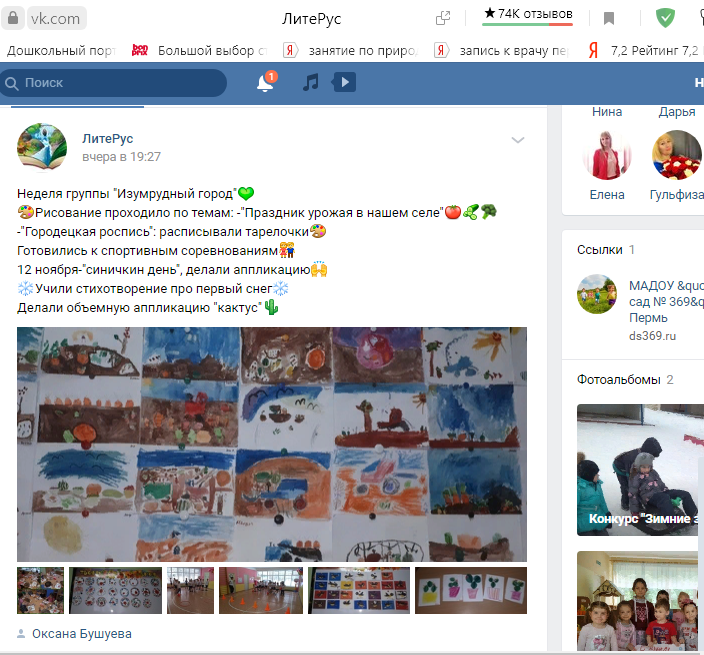 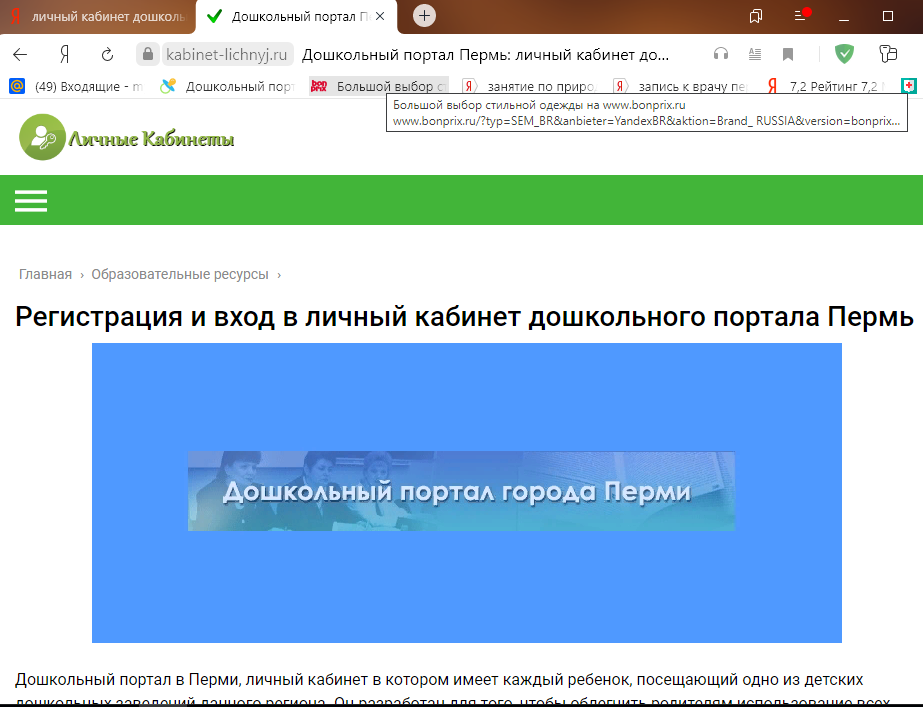 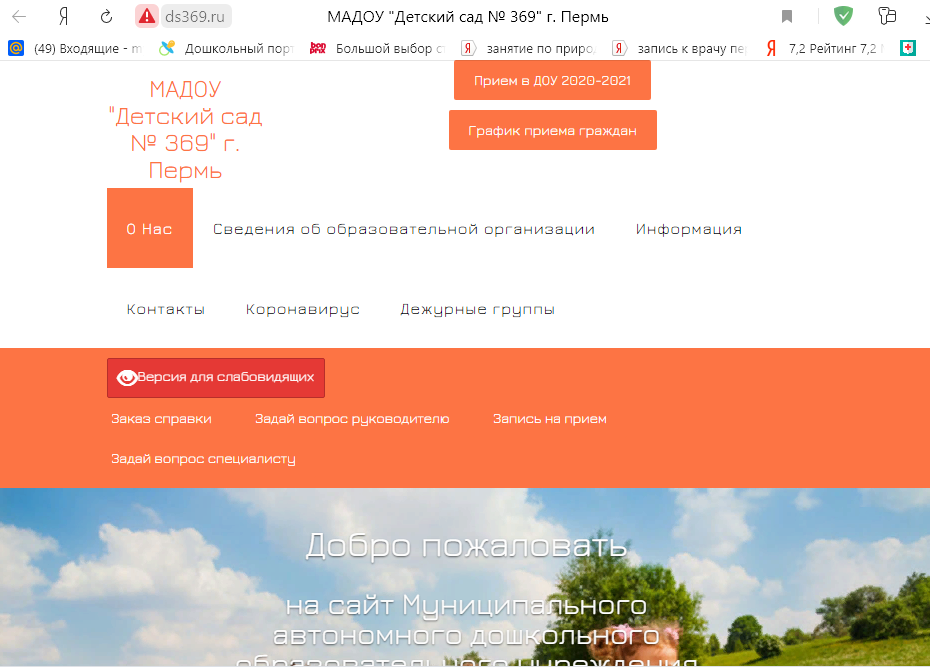 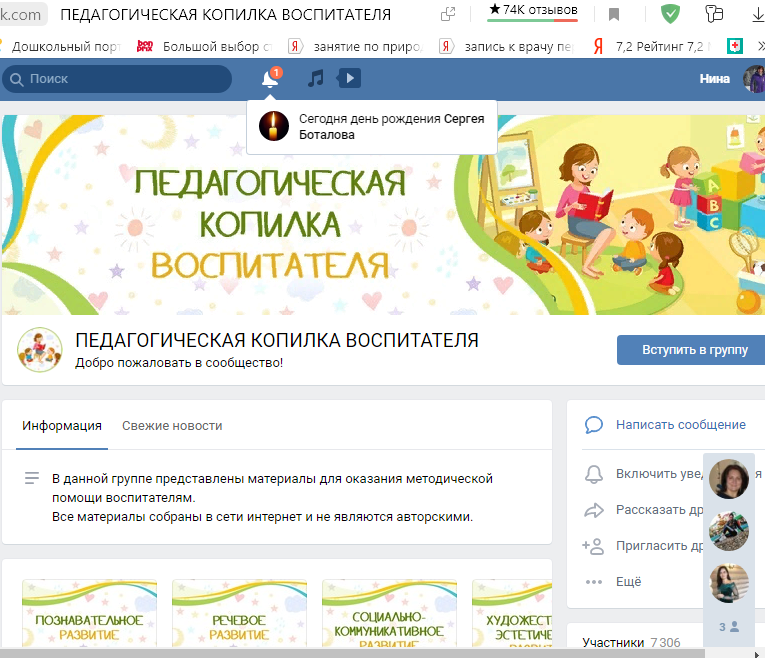 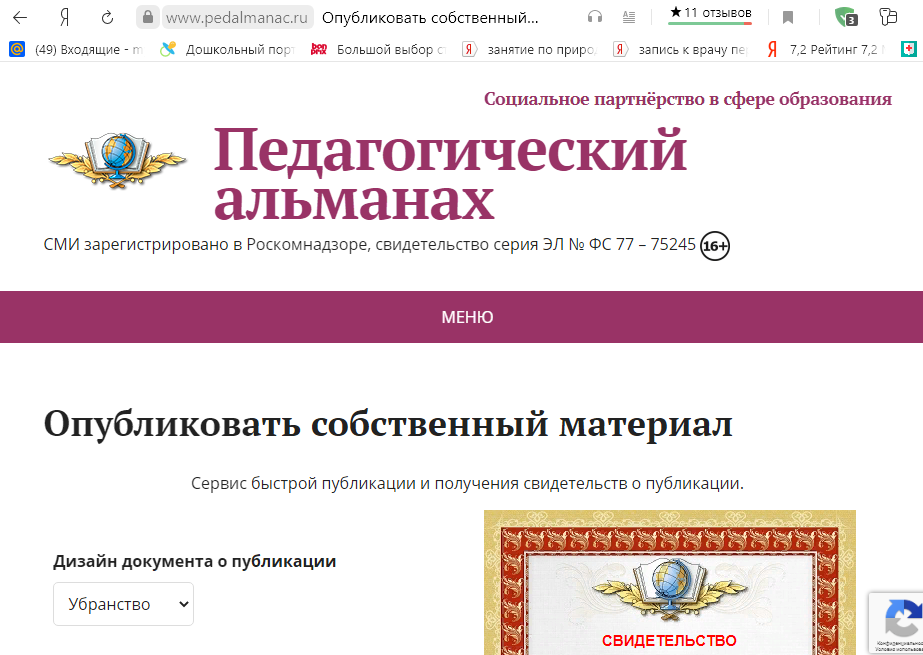 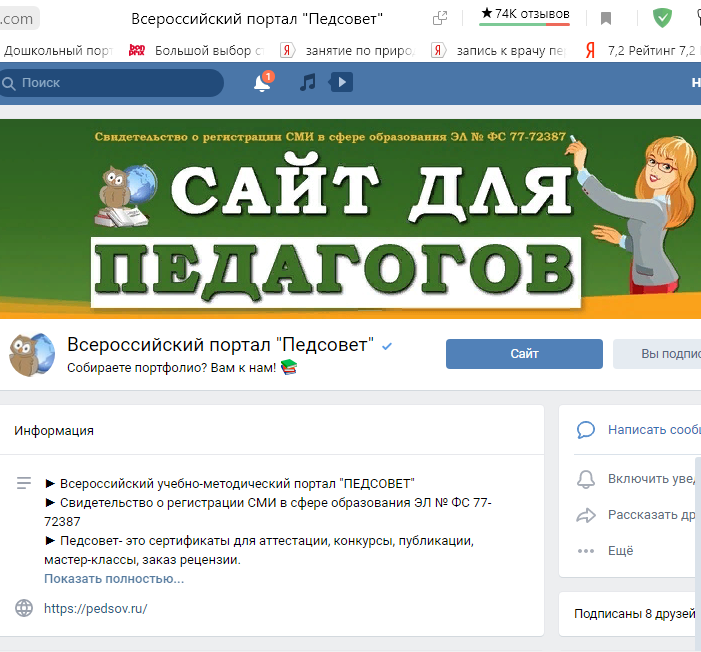 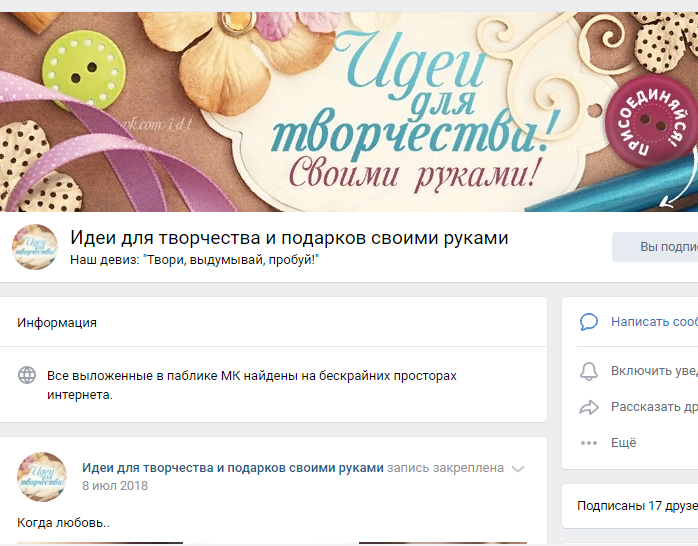 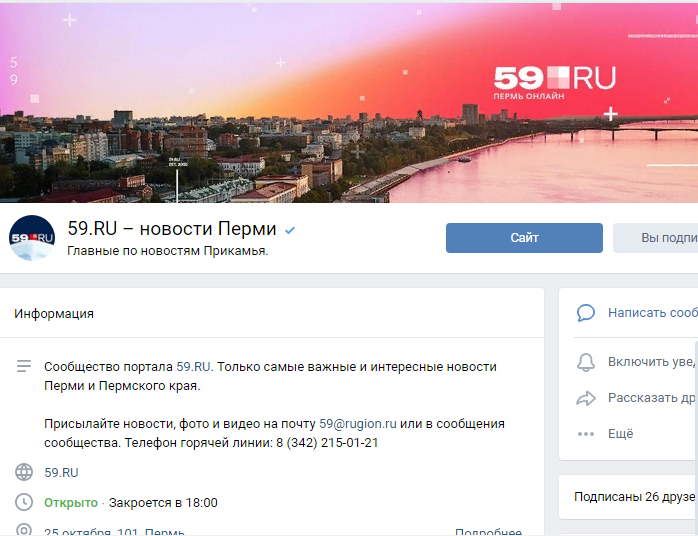 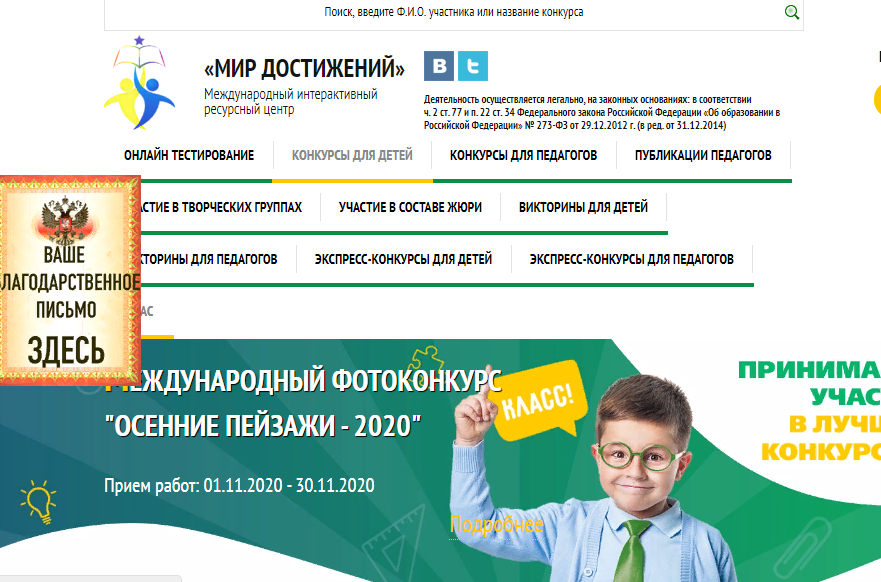 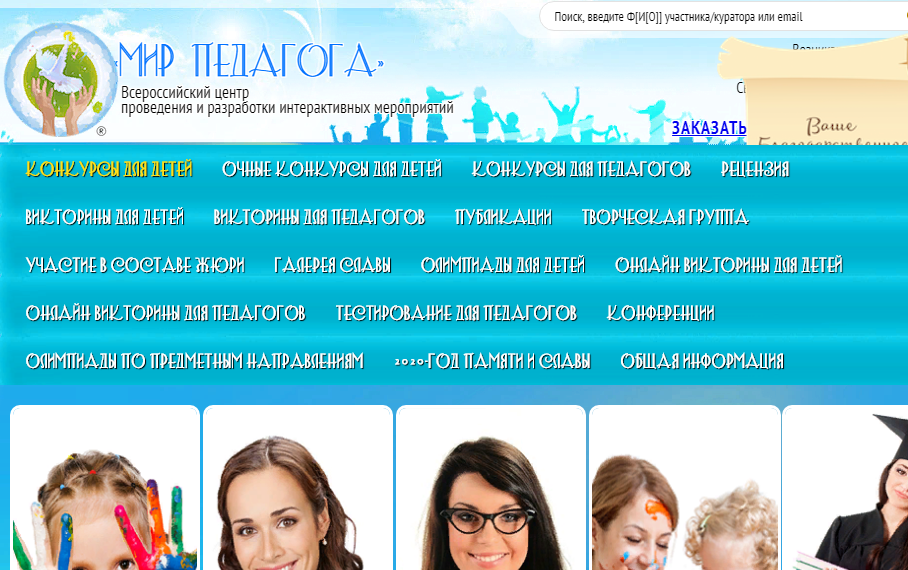 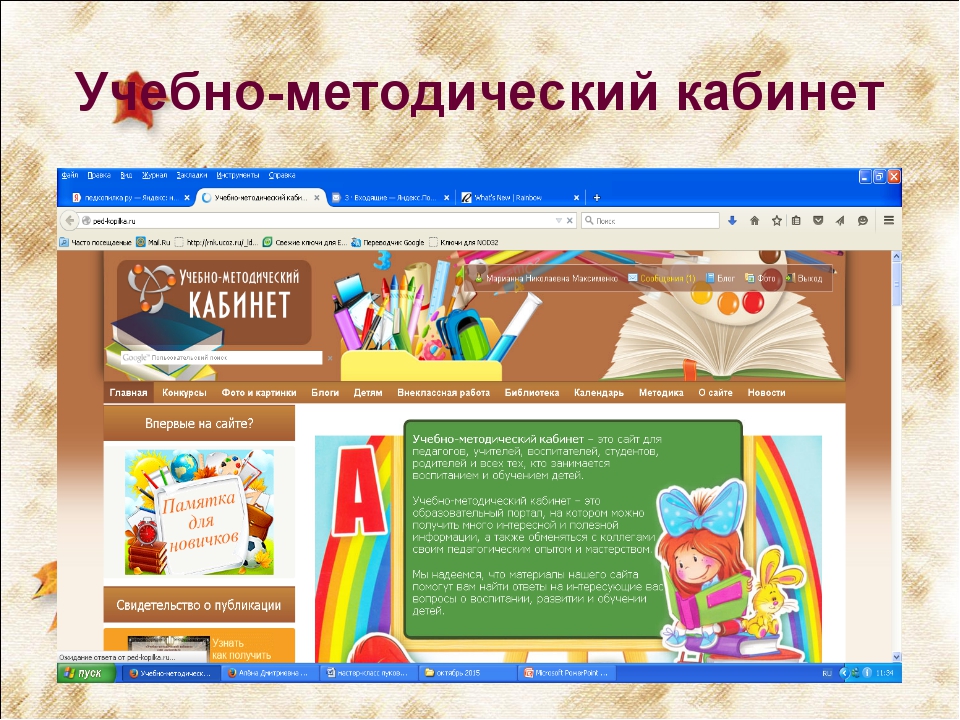 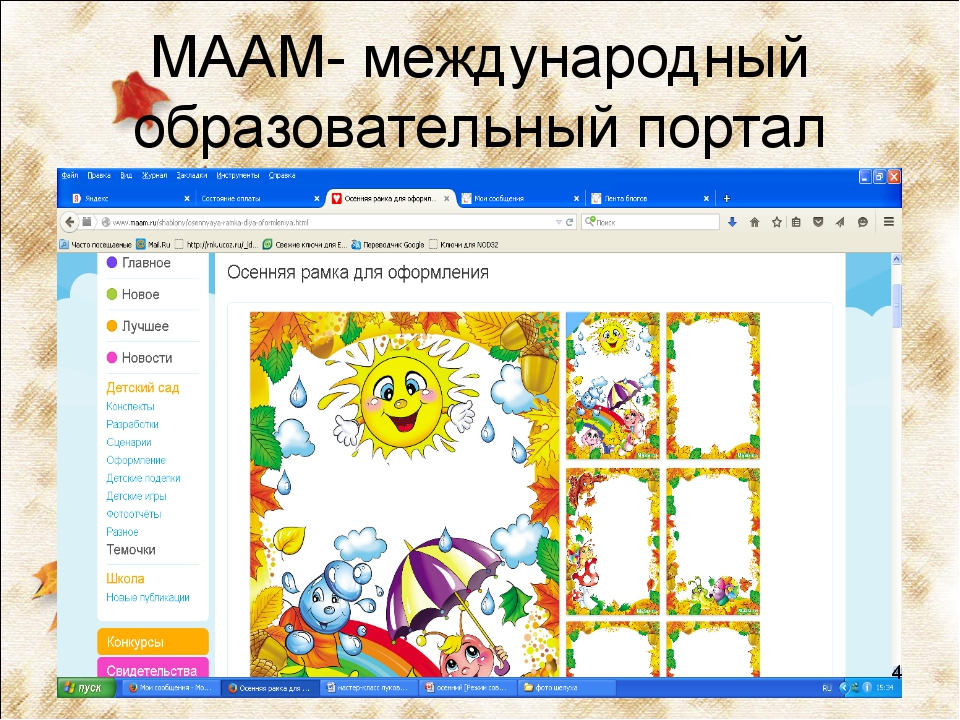 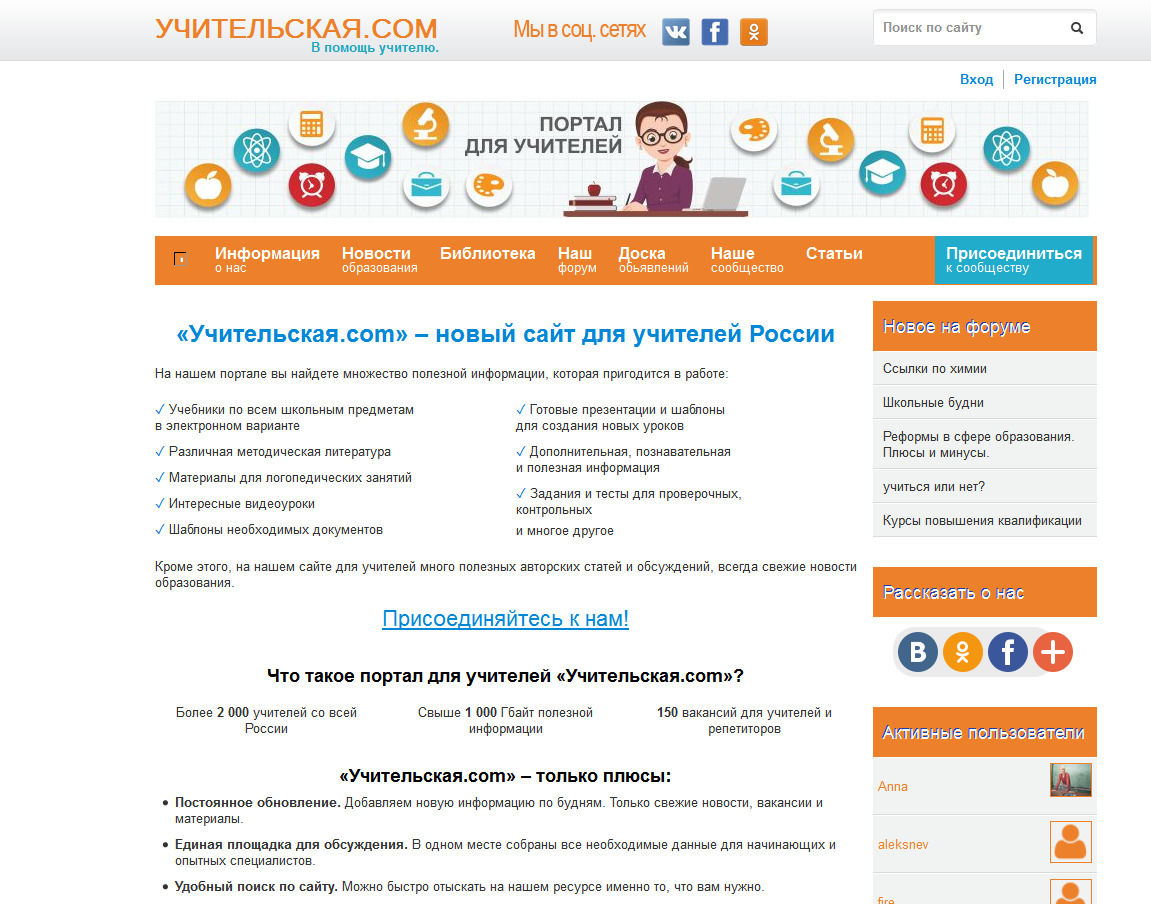 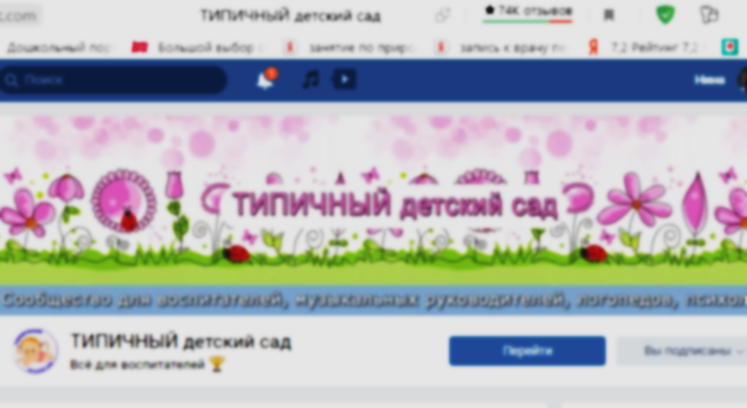 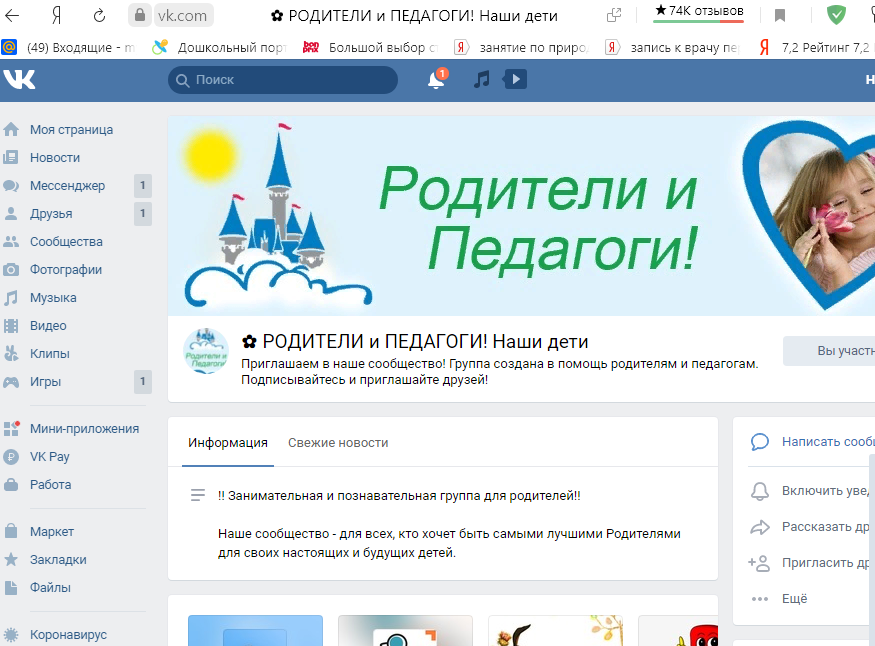 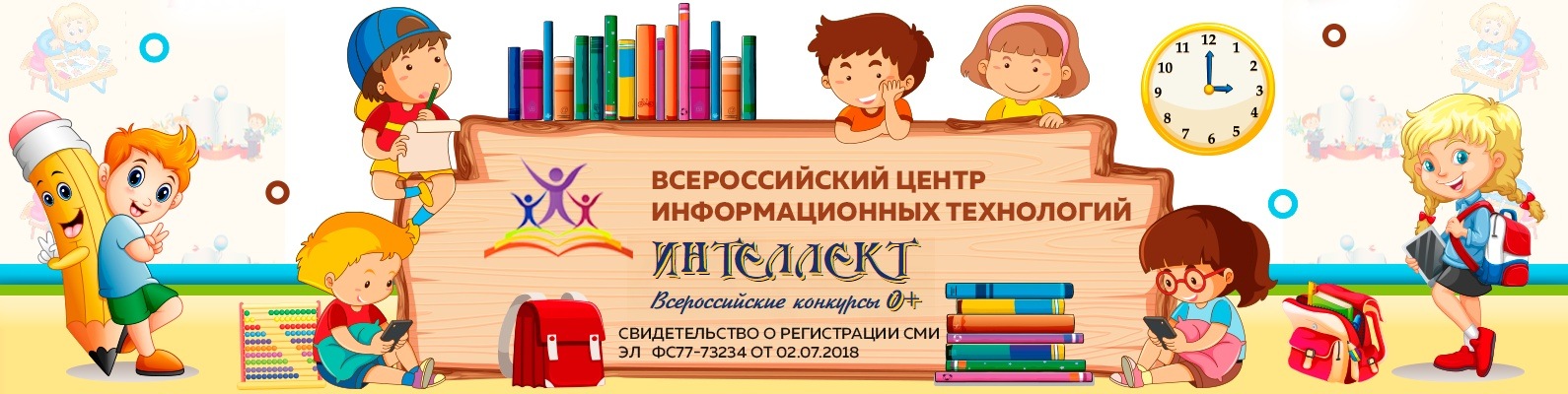 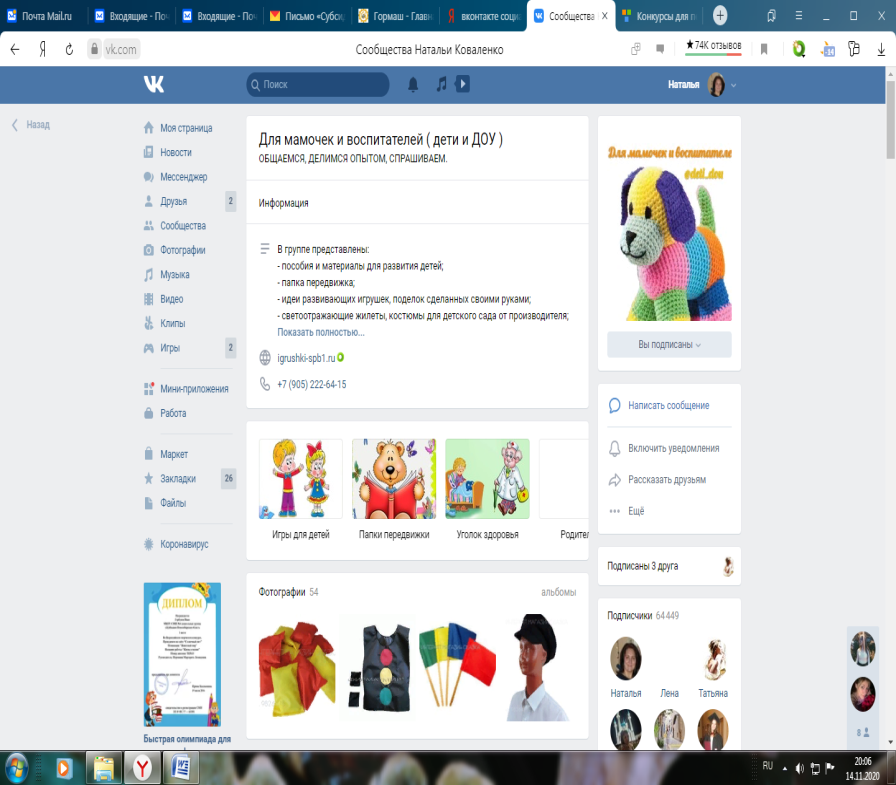 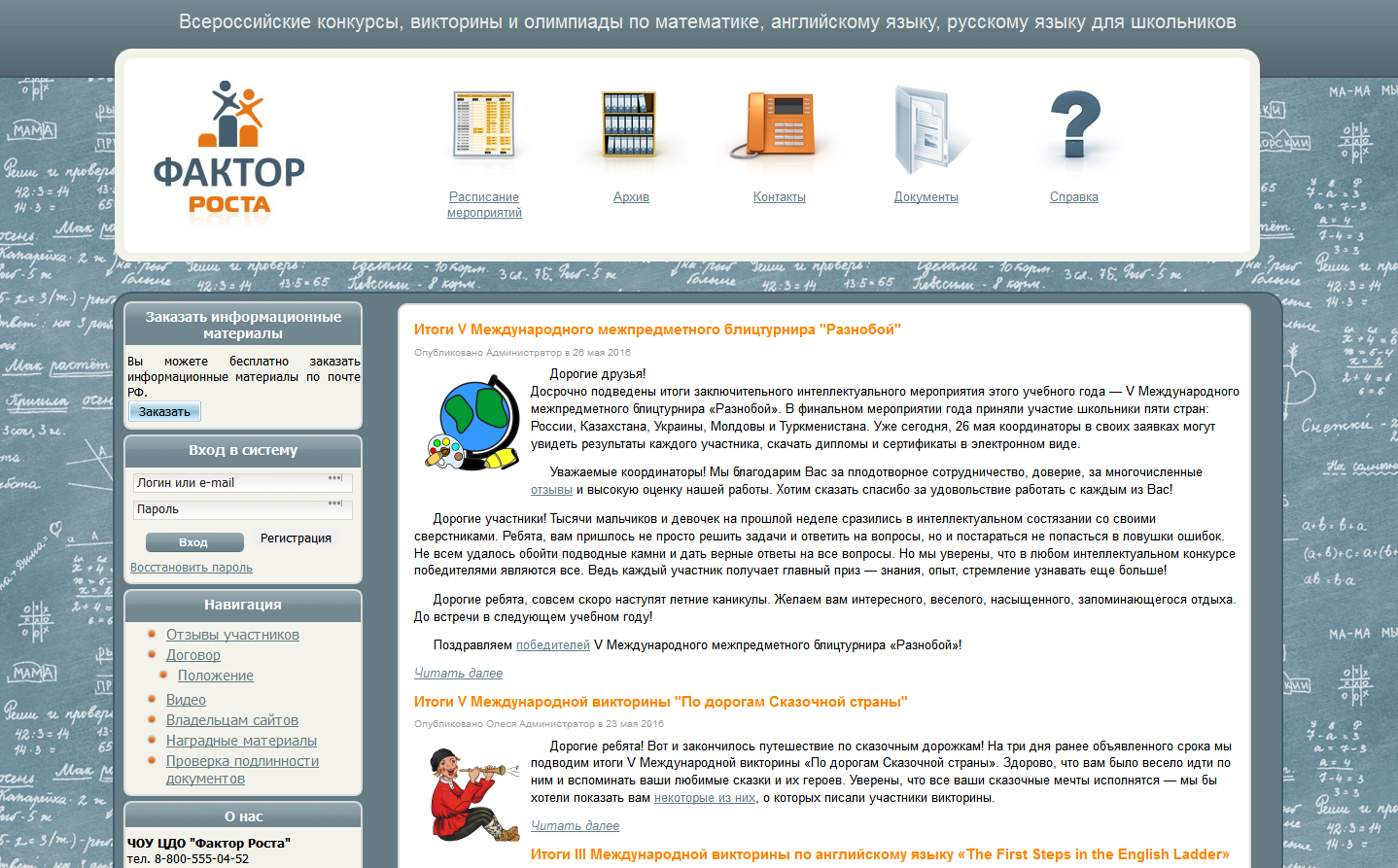 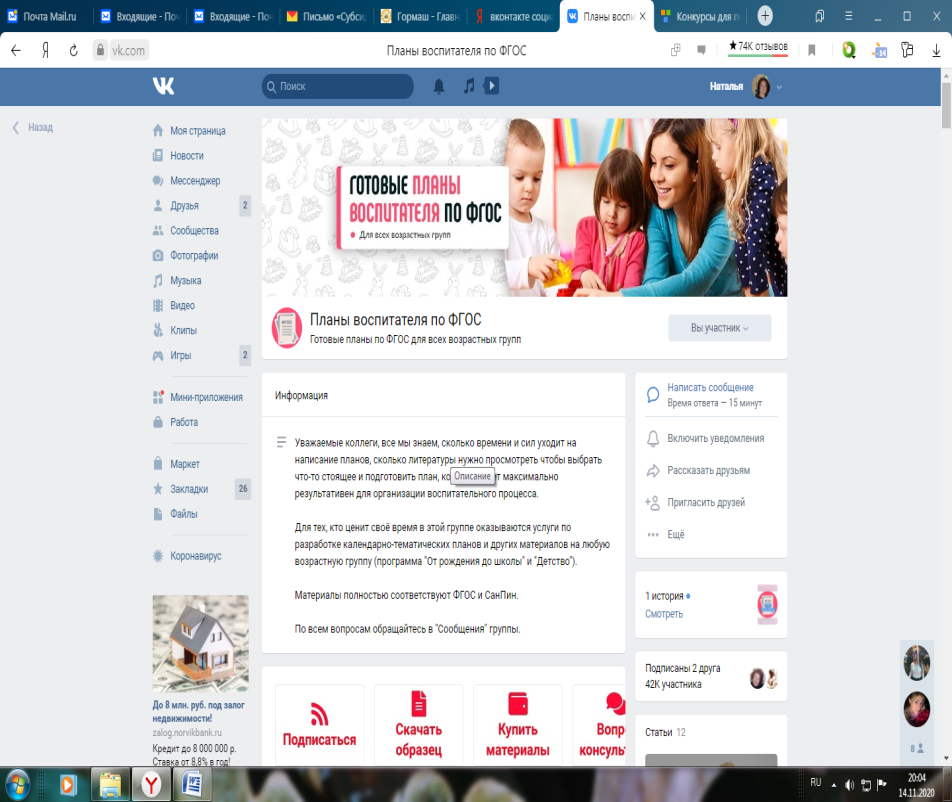 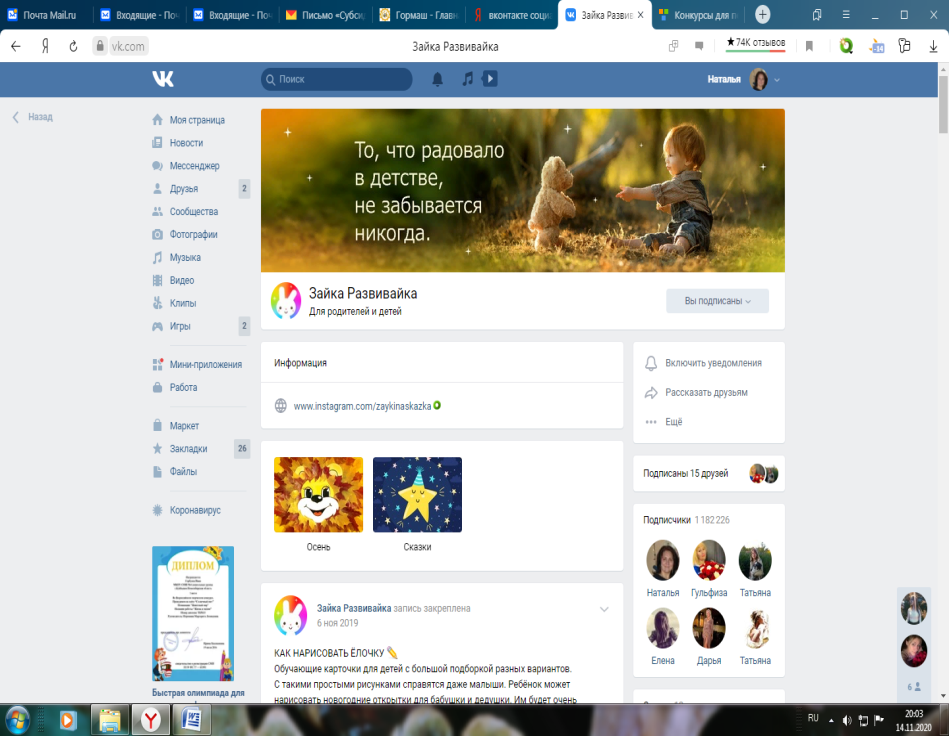 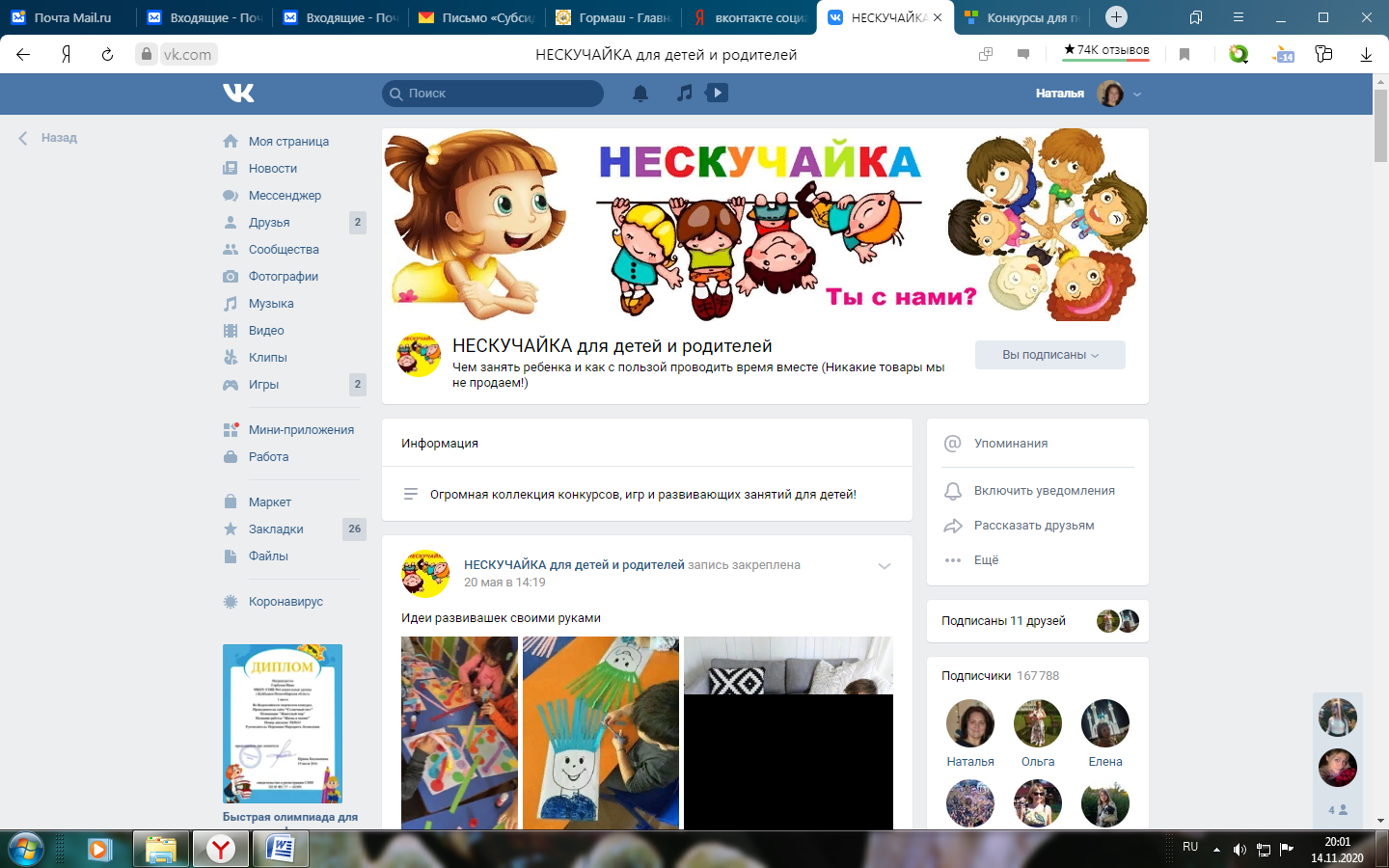 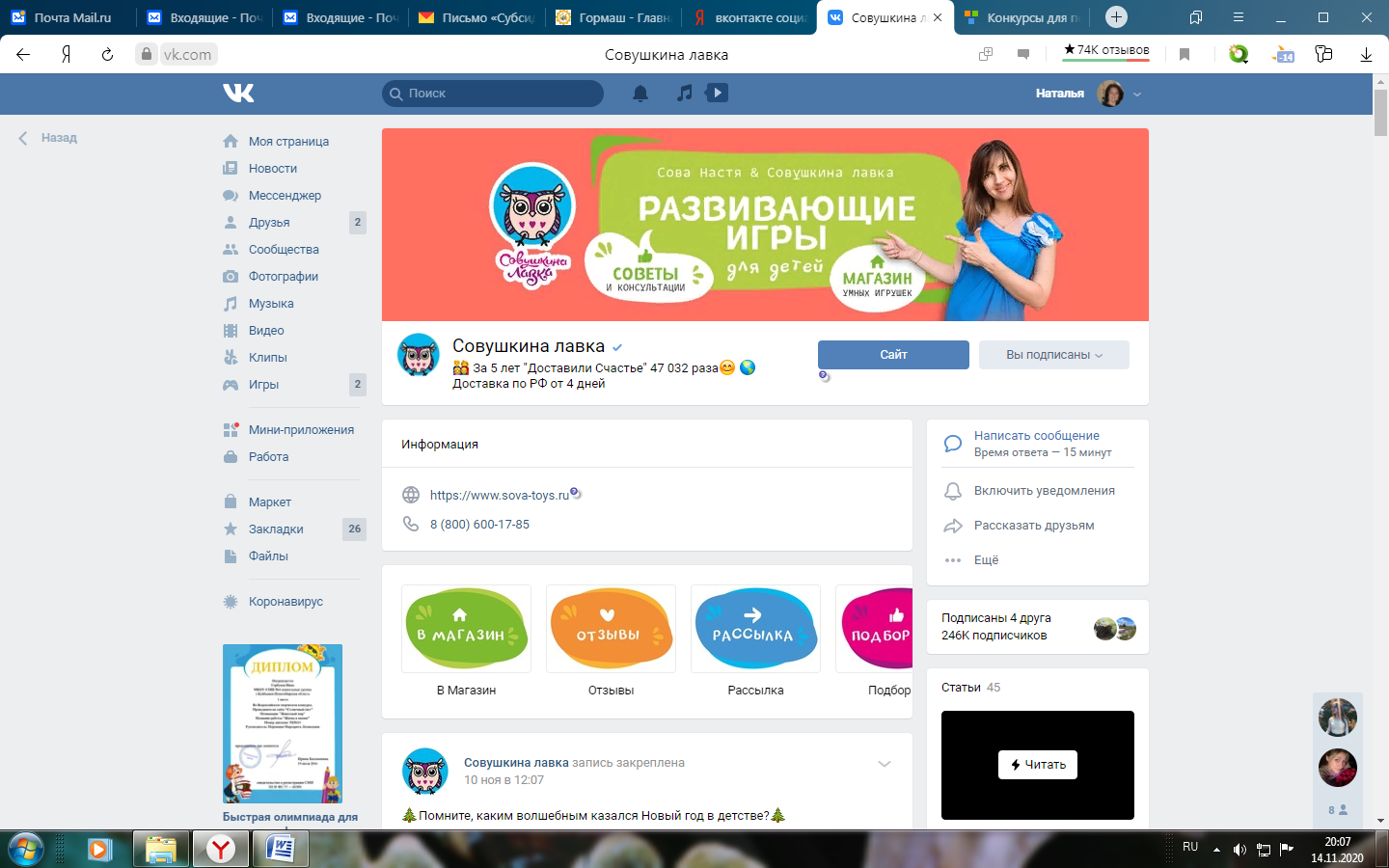 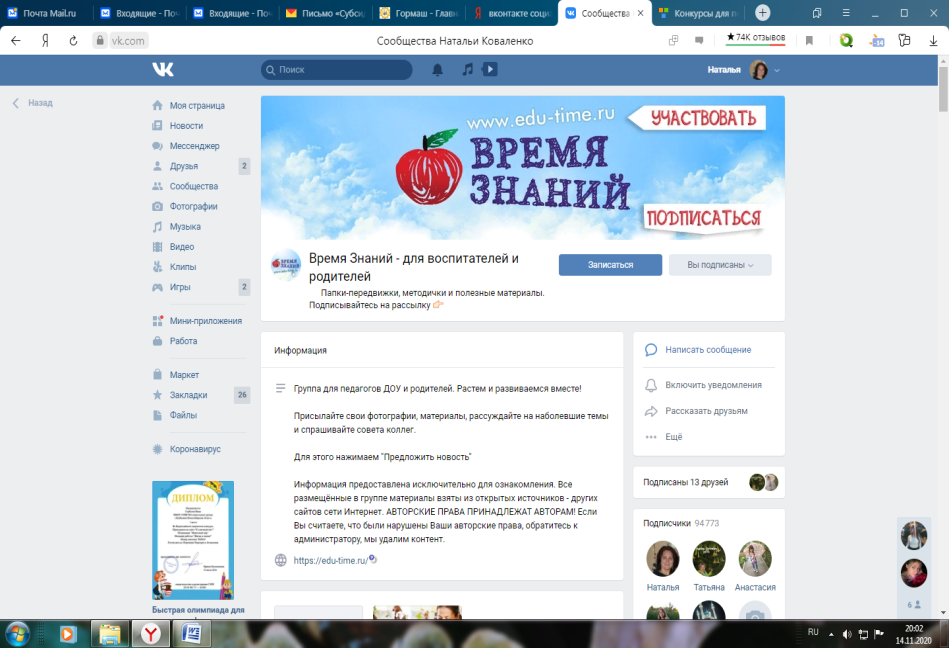 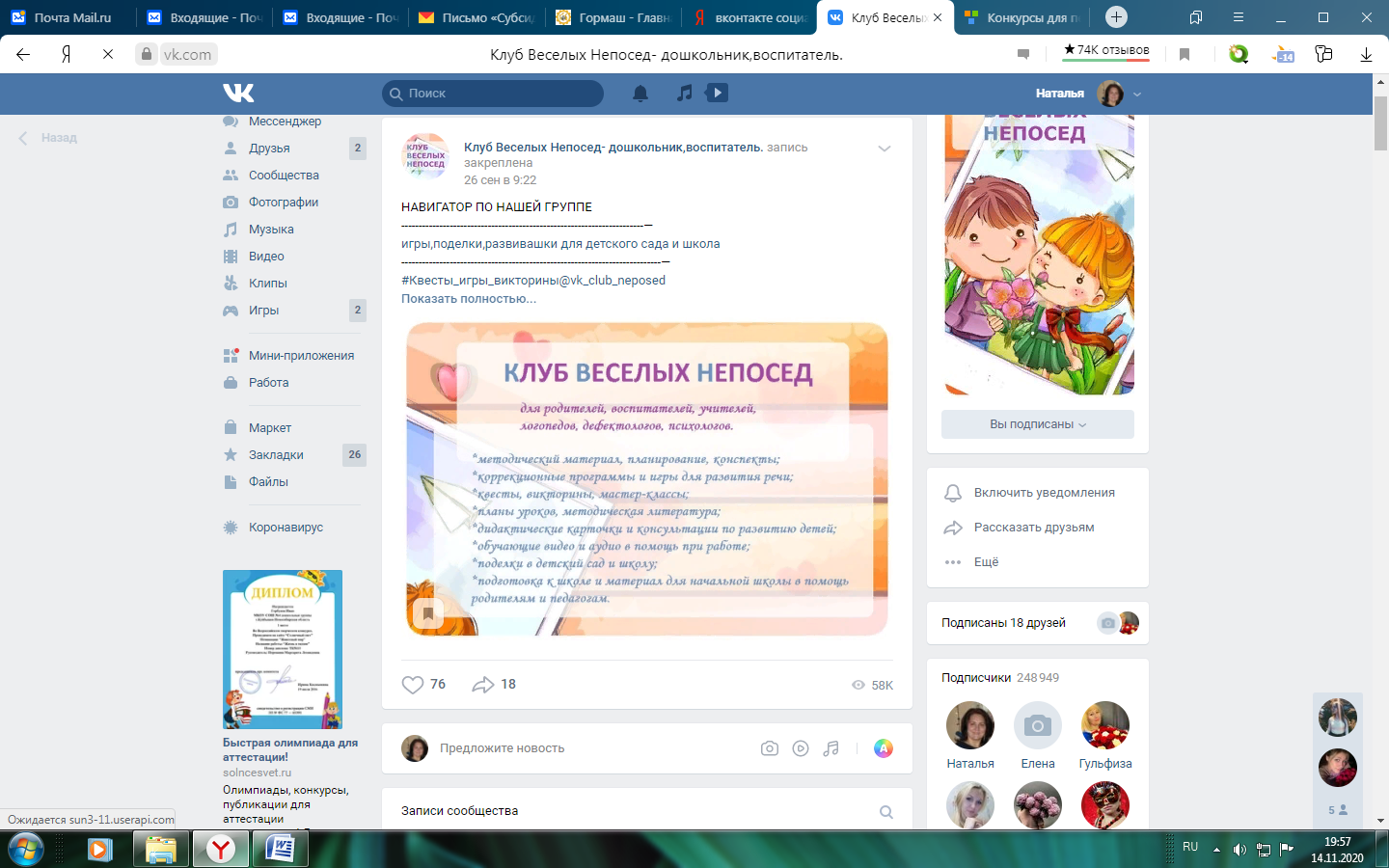 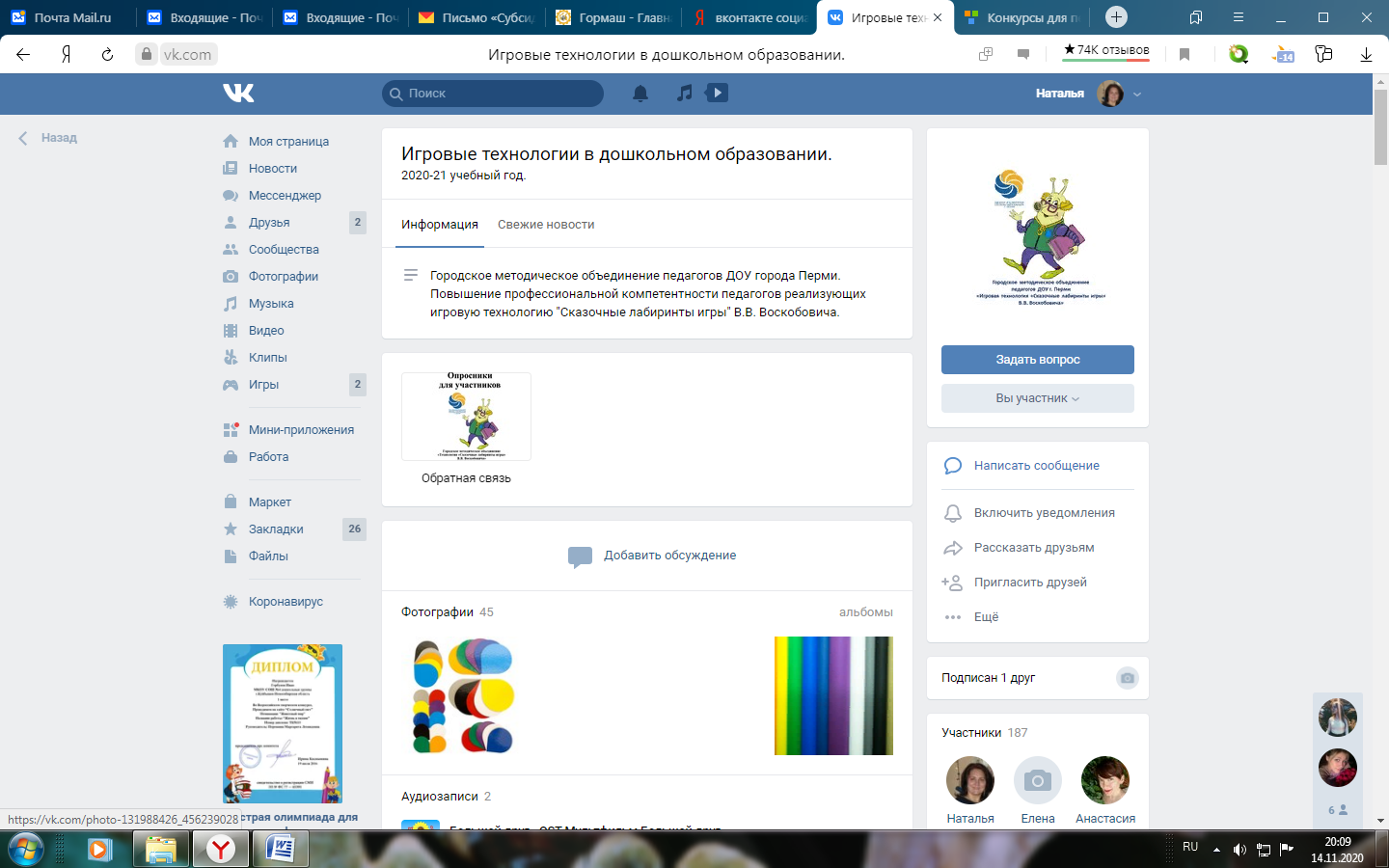 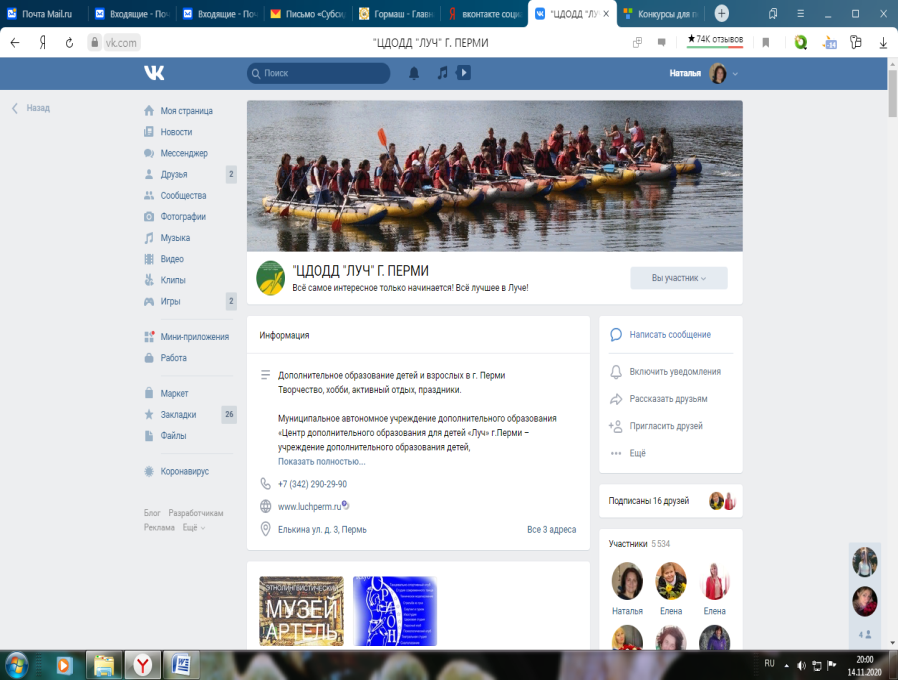